Réseau DRH 
12 décembre 2024
Dernières actualités parues au JO
Interdiction de l’intérim en établissement pour les professionnels paramédicaux et les sages-femmes dans les deux ans suivant la diplomation (1/2)
Décret n° 2024-583 du 24 juin 2024 relatif à la durée minimale d'exercice préalable de certains professionnels avant leur mise à disposition d'un établissement de santé, d'un laboratoire de biologie médicale ou d'un établissement ou service social ou médico-social par une entreprise de travail temporaire
Arrêté du 28 juin 2024 fixant à titre transitoire la liste des pièces justificatives mentionnées aux articles R. 6115-2 du code de la santé publique et R. 313-30-6 du code de l'action sociale et des familles
Application de l’article 29 de la loi n° 2023-1268 du 27 décembre 2023. Entrée en vigueur pour les contrats signés à compter du 1er juillet 2024. 
La durée d’exercice minimale : 	
Le professionnel doit avoir exercé dans un cadre autre qu’un contrat de mission conclu avec une entreprise de travail temporaire pendant une durée de deux ans, en équivalent temps plein ; 
Ce qui compte est l’exercice de même profession et le cas échéant de même spécialité pour les professions réglementées et l’exercice de la même fonction pour les professions non réglementées.
Sont concernés :
Pour un exercice en établissement de santé et en laboratoire de biologie médicale, les sages-femmes et les professionnels de santé relevant du livre III de la quatrième partie du CSP ; 
Pour un exercice en établissement social ou médico-social, les infirmiers, aides-soignants, éducateurs spécialisés, assistants de service social, moniteurs-éducateurs et accompagnants éducatifs et sociaux.
Le respect de l’obligation :
L’ETT a la charge de vérifier que la condition de durée minimale d’exercice est remplie. Le professionnel transmet à l’ETT les pièces justificatives (définies par arrêté), préalablement à la conclusion du contrat de mise à disposition ; 
L’ETT atteste du respect de cette condition auprès de l’établissement, au plus tard lors de la signature du contrat de mise à disposition et par tout moyen conférant date certaine de réception ;
A titre transitoire, pour les contrats de mise à disposition signés durant la période courant du 1er juillet 2024 au 31 décembre 2024, un arrêté du 28 juin 2024 fixe la liste des pièces justificatives.
3
Interdiction de l’intérim en établissement pour les professionnels paramédicaux et les sages-femmes dans les deux ans suivant la diplomation (2/2)
Pour aller plus loin :

Le cadrage tarifaire de l’intérim médical, en vigueur depuis le 1er avril 2023, devait s’étendre mi-2025 aux paramédicaux et aux sages-femmes, conformément à l’article 18 du projet de loi de financement de la sécurité sociale (PLFSS) pour 2025. L’objectif explicite est la maitrise des charges de personnels pour les établissements de santé.

Toutefois, suite à la censure du gouvernement Barnier, le PLFSS 2025 est considéré comme rejeté. 

N.B : fin novembre 2024, le Conseil d’Etat a annulé les dispositions règlementaires fixant le plafond des dépenses de rémunération des praticiens intérimaires : 
« Il incombe au pouvoir réglementaire de fixer les conditions de détermination du plafond auquel est soumis "le montant journalier de l'ensemble des dépenses susceptibles d'être engagées par praticien par un établissement public de santé au titre d'une mission de travail temporaire", en tenant compte tant de la rémunération du praticien et des frais afférents que de la rémunération des services de l'entreprise de travail temporaire. » (CE, 28 novembre 2024, req. N°495033).

Aussi, en toute logique, dans l’hypothèse d’une reprise des discussions sur le cadrage tarifaire de l’intérim paramédical et des sages-femmes, la rémunération des services de la société d’intérim devrait directement être intégrée au plafond des dépenses de rémunération.
4
Pratique des actes exclusifs IBODE par les IDE à titre transitoire et sur autorisation (1/2)
Décret n° 2024-954 du 23 octobre 2024 relatif aux conditions de réalisation en bloc opératoire des actes et activités mentionnés à l'article R. 4311-11-1 du code de la santé publique par les infirmiers diplômés d'Etat
Par dérogation et à titre transitoire, l’IDE titulaire d'une autorisation délivrée au titre de ce décret pourra réaliser l'ensemble des actes et activités réservés aux IBODE
Exercice dans les mêmes conditions que celles applicables à l'IBODE ;
L’autorisation, temporaire ou définitive, est délivrée par le préfet de région du lieu d'exercice du demandeur ;
Des conditions allégées sont prévues pour les IDE ayant déjà obtenu une autorisation au titre du décret du 28 juin 2019 relatif aux trois actes exclusifs.
Pour être éligible, l’IDE doit satisfaire, à la date de sa demande, à 2 conditions :
Être affecté en bloc opératoire
Justifier d'au moins un an d'exercice en bloc opératoire en équivalent temps plein au cours des trois dernières année (Le titulaire d’une autorisation temporaire ou définitive du décret du 28 juin 2019 est présumé satisfaire à cette condition).
5
Pratique des actes exclusifs IBODE par les IDE à titre transitoire et sur autorisation (2/2)
Décret n° 2024-954 du 23 octobre 2024 relatif aux conditions de réalisation en bloc opératoire des actes et activités mentionnés à l'article R. 4311-11-1 du code de la santé publique par les infirmiers diplômés d'Etat
Autorisation temporaire
L’IDE transmet sa demande au préfet de région au plus tard le 31 décembre 2031. Les pièces à fournir seront listées par arrêté.
Le préfet de région dispose d’un mois pour délivrer l’autorisation temporaire. Le silence gardé vaut décision de rejet (sauf pour le titulaire d’une autorisation délivrée au titre du décret du 28 juin 2019, pour qui le silence vaut décision d'acceptation).
Expiration un an après la date de délivrance ou à la date de délivrance de l'autorisation définitive. Cette durée peut être prolongée d’un an lorsque l’IDE justifie, avant l’expiration du délai d’un an, être inscrit à la formation complémentaire.
Autorisation définitive
Obligation de formation complémentaire pour obtenir une autorisation définitive
L'employeur public ou privé permet à l'IDE, sur sa demande, de suivre la formation complémentaire et en assure le financement au titre des dispositifs de formation professionnelle continue, de formation professionnelle tout au long de la vie ou du développement professionnel continu;
Lorsque le demandeur justifie d'une autorisation définitive délivrée au titre du décret du 28 juin 2019, la formation tient compte de la formation relative aux 3 actes déjà validée.
L’IDE titulaire d’une autorisation temporaire transmet sa demande au préfet de région à tout moment et avant l'expiration de son autorisation temporaire. La demande est accompagnée d'un justificatif attestant du suivi de la formation complémentaire.
Le préfet de région dispose d’un mois pour délivrer l’autorisation définitive. Au-delà, le silence gardé vaut décision de rejet.
6
Mise en œuvre de l’index égalité professionnelle dans la FPH (1/2)
Décret n° 2024-948 du 21 octobre 2024 relatif à la mesure et à la réduction des écarts de rémunération entre les femmes et les hommes dans la fonction publique hospitalière
Décret n° 2024-949 du 21 octobre 2024 fixant les modalités de calcul des indicateurs définis à l'article 1er du décret n° 2024-948 du 21 octobre 2024 relatif à la mesure et à la réduction des écarts de rémunération entre les femmes et les hommes dans la FPH
FAQ L'égalité professionnelle femme/homme et la promotion de la diversité dans la fonction publique hospitalière - Ministère de la santé et de l'accès aux soins
Obligation pour les établissements de la FPH gérant au moins cinquante agents de publier un index relatif aux écarts de rémunération entre les femmes et les hommes
L’index prend la forme d’une note sur 100, dont le niveau cible est de 75 points.
Il est calculé chaque année pour l’année civile qui précède l’année de publication, au moyen des indicateurs suivants : 
L’écart global de rémunération entre les femmes et les hommes pour les fonctionnaires à filière et catégorie hiérarchique équivalentes ;
L’écart global de rémunération entre les femmes et les hommes pour les agents contractuels à catégorie hiérarchique équivalente ;
L’écart de taux de promotion de corps entre les femmes et les hommes ;
L’écart de taux de promotion de grade entre les femmes et les hommes ;
Le nombre d'agents publics du sexe sous-représenté parmi les dix agents publics ayant perçu les plus hautes rémunérations                    (cet indicateur ne concerne que les établissements dotés d’un budget supérieur à 200M€).
7
Mise en œuvre de l’index égalité professionnelle dans la FPH (2/2)
Le régime des sanctions applicables :
Contribution forfaitaire due pour défaut de publication (de 25 000€ ou 45 000€ selon le budget de l’établissement)
Pénalité due lorsque la cible de 75 points sur 100 n’est pas atteinte pour la quatrième année consécutive
Le montant maximal, fixé par barème selon le résultat obtenu pour l’index, varie entre 0,1% à 1% de la rémunération brute annuelle globale de l’ensemble des agents de l’établissement.
Le directeur général de l’ARS prend en compte les mesures rectificatives prises par l’établissement et les circonstances en raison desquelles la cible n'a pas pu être atteinte pour déterminer le montant de la pénalité qui peut être réduit de moitié.

Calendrier de publication (dates butoirs) :
8
Autres actualités …
Parution d’une circulaire relative à la protection fonctionnelle
Circulaire interministérielle n° DGOS/RH4/DGCS/DGAFP/2024/3 du 29 mai 2024 relative à la protection fonctionnelle des personnels des établissements de la fonction publique hospitalière
Cette circulaire précise :
Les bénéficiaires de la protection fonctionnelle : ensemble des personnels des établissements de la fonction publique hospitalière (ceux relevant du code général de la fonction publique, relevant du code de la santé publique, les personnels enseignants et hospitaliers des CHU, les collaborateurs occasionnels du service public ainsi que, sur leur demande et sous certaines conditions, leurs conjoints et ayants-droits)
Les conditions d’octroi de la protection fonctionnelle
Les modalités de la protection fonctionnelle, sa mise en œuvre et son organisation au sein des établissements

En annexe, sont proposés :
Une fiche pratique à destination des agents
Un modèle de convention d’honoraires (prévu par le décret n° 2017-97 relatif aux conditions et aux limites de la prise en charge des frais exposés dans le cadre d'instances civiles ou pénales par l'agent public ou ses ayants droit)
La liste des articles du CGFP relatifs à la protection fonctionnelle


Le Conseil constitutionnel a déclaré contraires à la Constitution les deux derniers alinéas de l’article L. 134-4 du Code général de la fonction publique qui excluent du bénéfice de la protection fonctionnelle les agents publics entendus en audition libre dans le cadre d’une enquête. Les établissements publics sont tenus d’accorder protection à l’agent entendu sous le régime de l’audition libre jusqu’à l’entrée en vigueur d’une nouvelle loi ou jusqu’à la date de l’abrogation des dispositions, soit au plus tard au 1er juillet 2025 (Décision n°2024-1098 QPC du 4 juillet 2024).
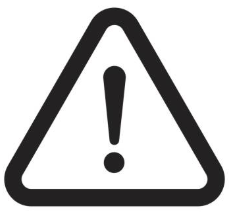 10
Le droit de se taire en matière disciplinaire
Conseil constitutionnel, 4 oct. 2024, n° 2024-1105 QPC

Le professionnel qui fait l’objet de poursuites disciplinaires ne peut pas être entendu sur les manquements qui lui sont reprochés sans qu’il soit préalablement informé du droit qu’il a de se taire.

Les articles 19 de la loi du 13 juillet 1983 et L. 532-4 du Code général de la fonction publique sont relatifs aux garanties dont bénéficie le fonctionnaire à l’encontre duquel une procédure disciplinaire est engagée. En ne prévoyant pas le droit de se taire, ces dispositions méconnaissent les exigences de l’article 9 de la Déclaration de 1789 et sont, de fait, considérées comme inconstitutionnelles. 

L’abrogation immédiate de ces dispositions aurait pour conséquence de supprimer l’obligation pour l’Administration d’informer le fonctionnaire poursuivi disciplinairement de son droit à communication de son dossier administratif  l’abrogation de ces dispositions est reportée au 1er octobre 2025.

Jusqu’à l’entrée en vigueur d’une nouvelle loi ou jusqu’à la date de l’abrogation de ces dispositions, le fonctionnaire à l’encontre duquel une procédure disciplinaire est engagée doit être informé de son droit de se taire.

	Le Conseil d’Etat doit prochainement se prononcer sur l’application du droit de se taire aux enquêtes 	administratives conduites avant l’engagement d’une procédure disciplinaire.
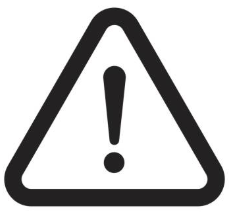 11
Le programme Handi’Talents
Circulaire de la DGAFP du 21 novembre 2024 relative aux modalités de sélection des agents publics des trois versants de la fonction publique en vue de leur participation au programme Handi’Talents
Le programme Handi’Talents a pour objectif de permettre aux agents publics relevant des trois versants de la fonction publique, en situation de handicap, de dépasser les freins éventuels à leur évolution professionnelle. 

Critères d’éligibilité des candidats
Bénéficiaires de l’obligation d’emploi de travailleurs handicapés au 1er janvier 2025 ;
De catégorie C, B et A, à l’exclusion des cadres supérieurs ; 
Disposant d’une ancienneté de quatre ans de services publics à la date du 1er janvier 2025.

Critères de sélection des candidats : 
Maturité et cohérence du projet professionnel ; 
Motivation du candidat ; 
Apport potentiel du programme au regard des besoins et des attentes du candidat.

Calendrier prévisionnel :
12
Les chantiers en cours
Les chantiers en cours
La révision du régime indemnitaire

Le contrat d’engagement IBODE

La situation de la CNRACL 

La proposition de loi sur les ratios soignants

L’absentéisme dans la fonction publique
14
Merci de votre attention !